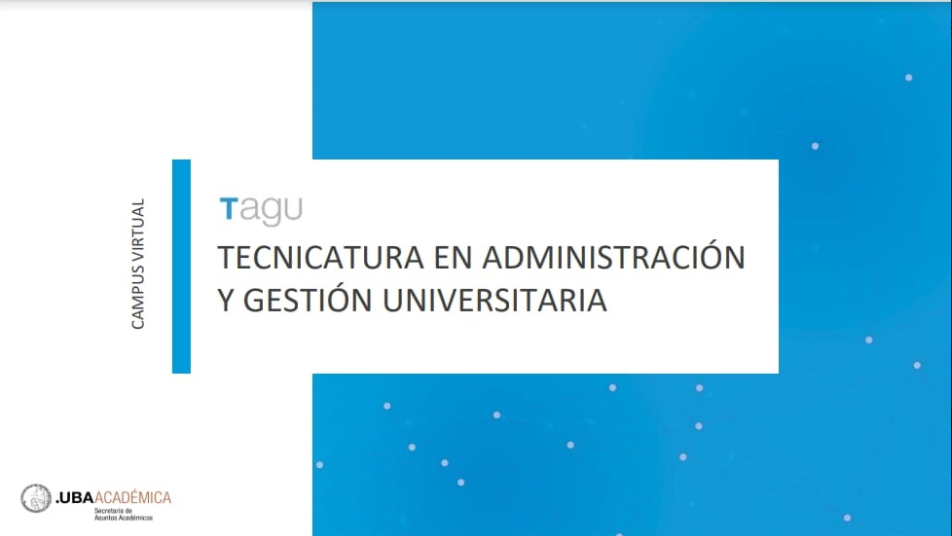 Campusacademica.rec.ar
Cada vez que debas matricularte en las aulas de las materias, deberás entrar a la carpeta TAGU e ingresar el código correspondiente  de cada materia para poder acceder a las aulas.
Recordá que podés guardar tu contraseña e ingresar al campus una vez que generaste el Usuario.
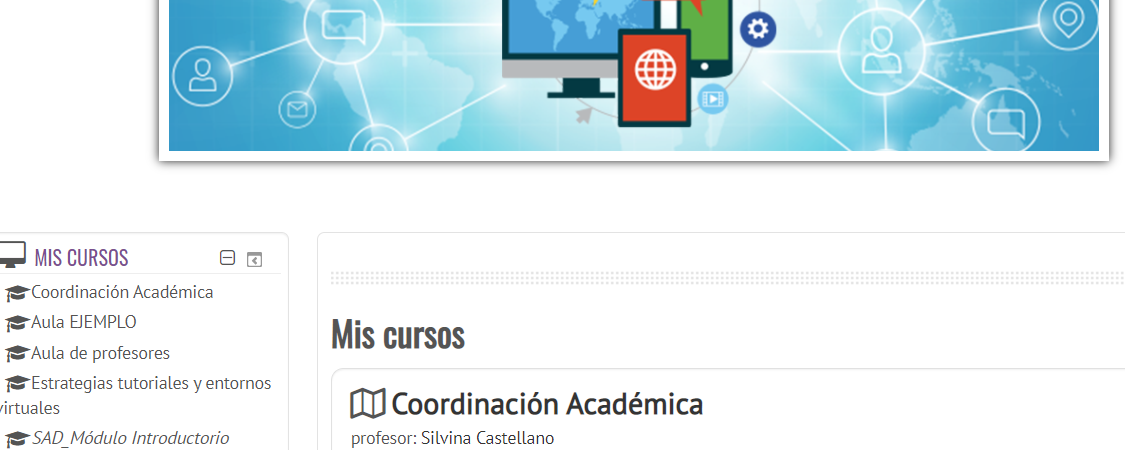 Al Acceder al Campus Académica con Tu Usuario
En la sección Mis cursos, vas a encontrar Todos los cursos
Al hacer clic en Todos los cursos encontrarás la carpeta llamada TAGU
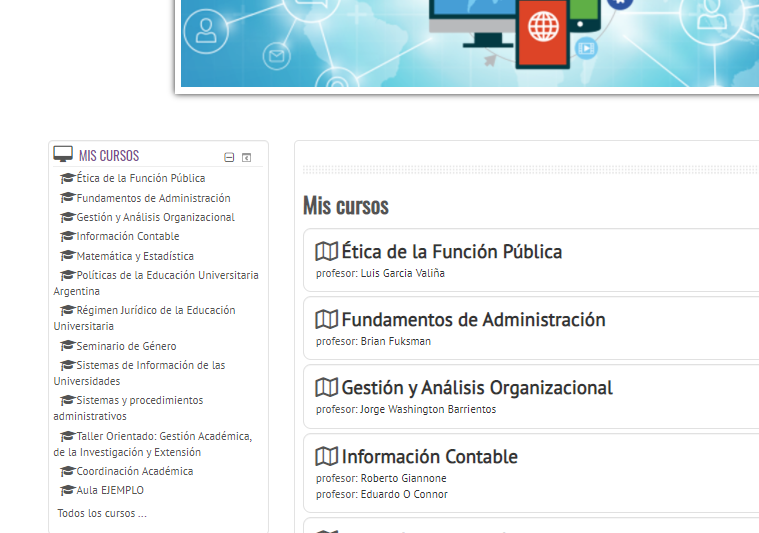 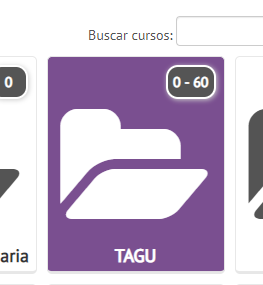 Ingresá a la carpeta TAGU
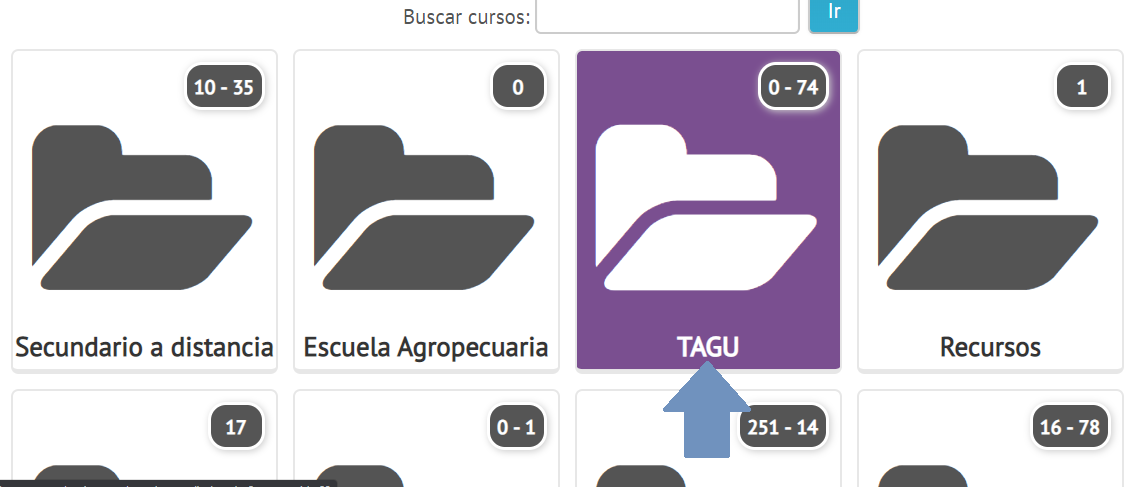 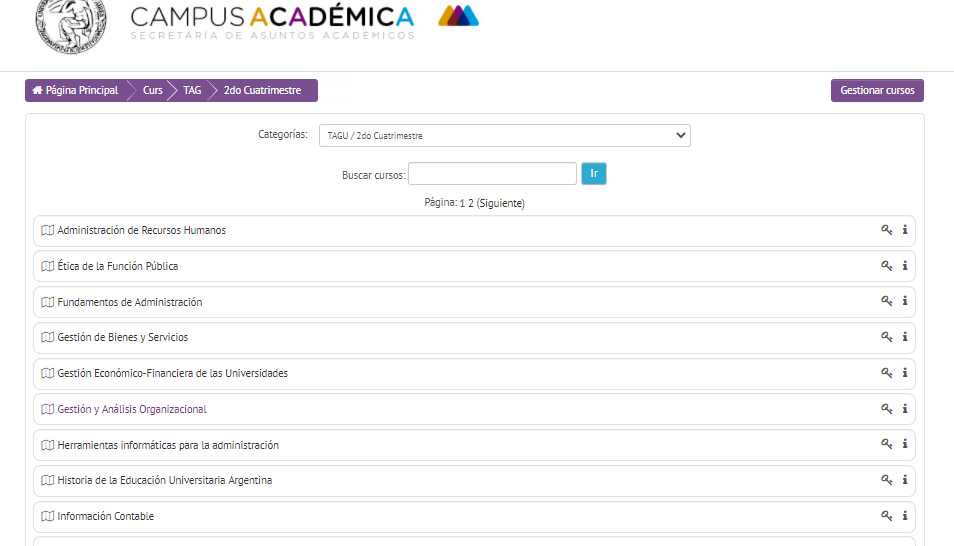 Una vez que ingresaste a la carpeta TAGU, te vas a encontrar con otras carpetas


Ingresa a la carpeta del cuatrimestre que corresponda

Encontrarás el listado de todas las materias de la carrera
BARRA DE NAVEGACIÓN
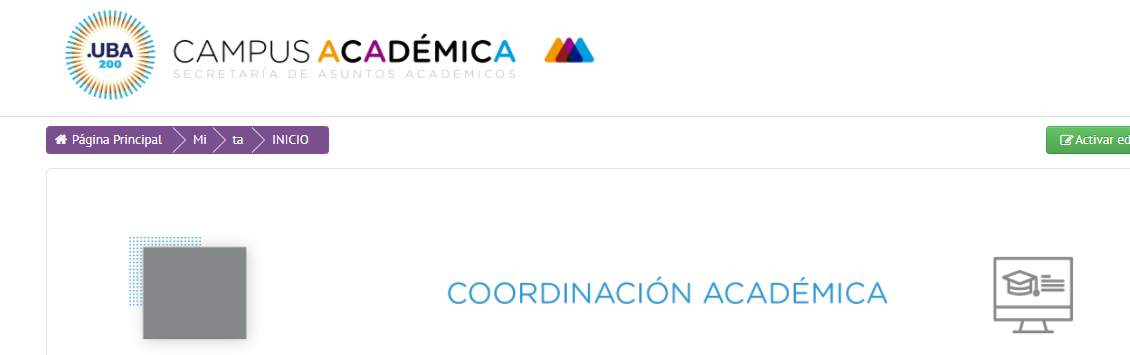 Haciendo clic en Página Principal vas a poder ver el listado de todos los cursos a través de la carpeta TAGU.
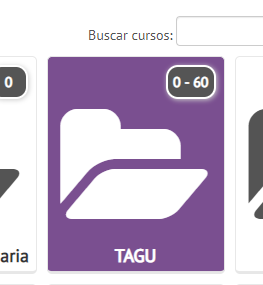 Aula Coordinación Académica
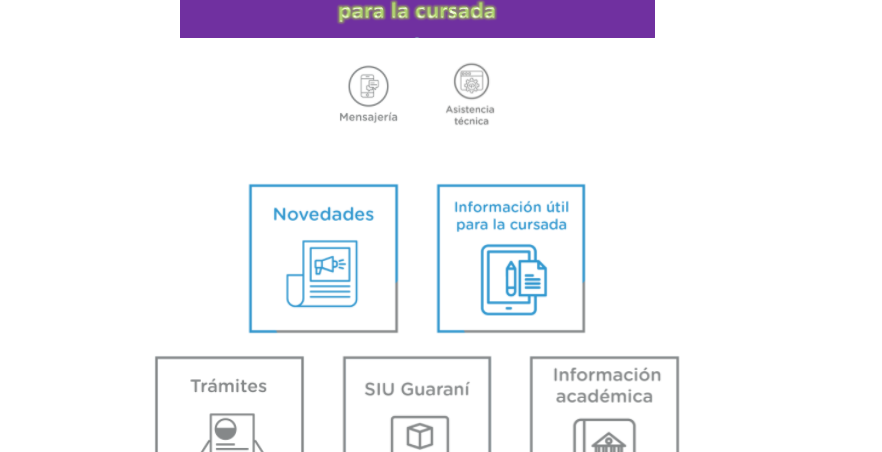 En la primera solapa del aula de Coordinación Académica llamada General,  encontrarás los recursos: 
Mensajería, Asistencia técnica, Novedades, Información útil para la cursada, Trámites, SIU Guaraní e  Información académica.
¿Cómo nos comunicamos en el aula de coordinación?
Al hacer clic en Asistencia Técnica aparece la dirección de correo para consultarnos
 "ayudacampustagu@gmail.com"
Al hacer clic en Mensajería aparece la dirección de correo para consultarnos  "coordinaciontagu@rec.uba.ar"
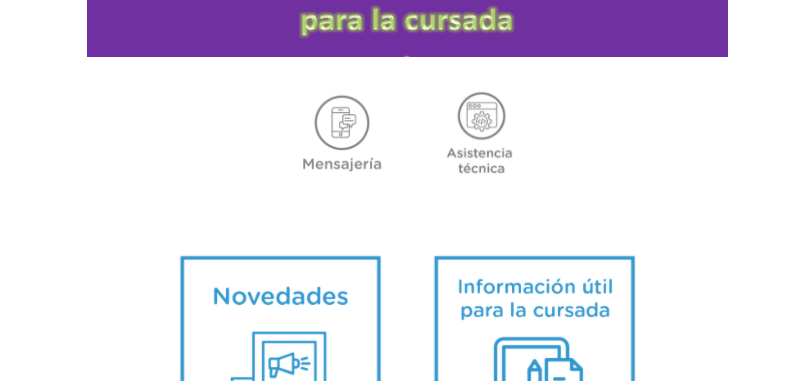 Novedades: nuestra cartelera con anuncios importantes para la cursada
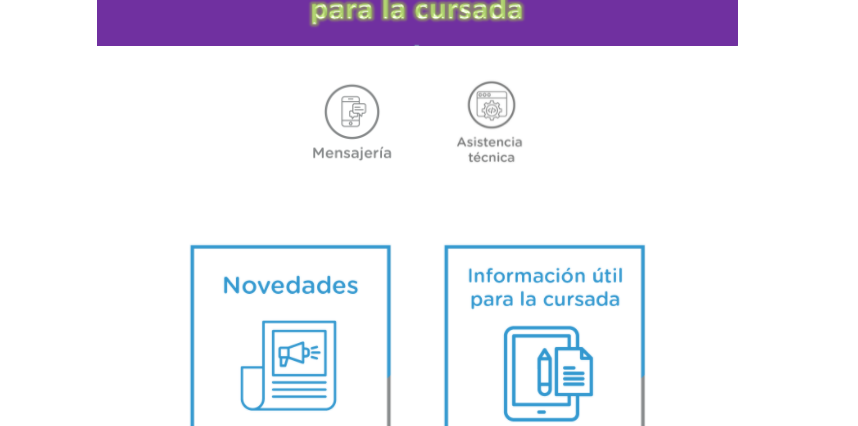 En Novedades encontrarán la  “Cartelera” con los  anuncios  y fechas de inscripciones a  materias y exámenes finales, cierres de cuatrimestres etc.
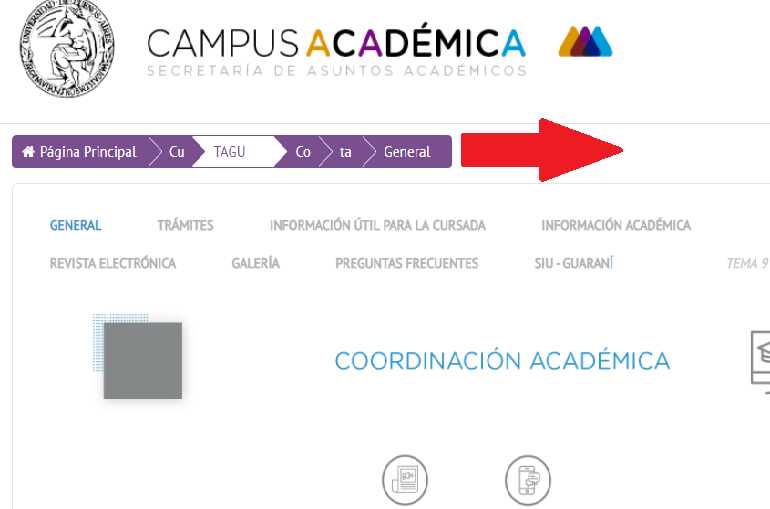 CUANDO NECESITES CAMBIAR DE AULA, EN LA BARRA DE NAVEGACIÓN ENCONTRARAS PÁGINA PRINCIPAL. HACIENDO CLICK PODRAS VER NUEVAMENTE EL LISTADO DE CURSOS DE TAGU
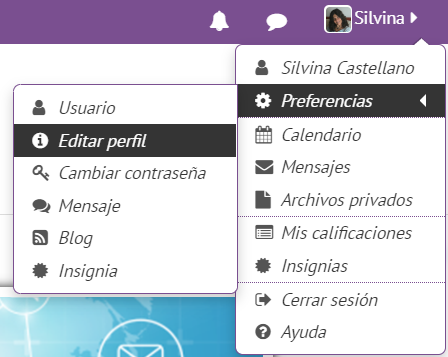 Editar el perfil en el campus 
En el perfil compartimos la información personal con los docentes y estudiantes. Es importante subir la imagen del rostro al perfil, el correo y si lo desean una  breve descripción.
Para el acceso al perfil deberán ir a Preferencias y Editar perfil.
Página principal de Materia
Novedades:  es un espacio de anuncios semanales y publicaciones de clases, se encuentran  las propuestas de clases con sus recorridos y también se comunica  la fecha y hora de las clases sincrónicas con el enlace.

Mensajería para la comunicación con tu profesor: es un espacio de comunicación privada que permite la posibilidad de enviar mensajes individuales y grupales a docentes y/o compañeros/as.

Programa:  Comunica el diseño, desarrollo y evaluación de la materia.

Cronograma: Comunica el calendario de trabajo de las actividades propuestas en cada materia.

Coordinación Académica: Comunica al aula de Coordinación
Para las clases sincrónicas por Zoom o Meet tener en cuenta:

Descargar Zoom de zoom.us para PC o Celular. Si no lo tenés descargado, hacer clic acá.

Para utilizar Meet es necesario tener una cuenta de correo electrónico en Gmail. Si no tenés una cuenta en Gmail, hacer clic acá.
recomendaciones y sugerencias en Información útil para la cursada
Recomendaciones para ordenar el material de las asignaturas
Orientaciones para Escribir Informes y Trabajos- Paso a paso
Recomendaciones para Escribir Informes y Trabajos- Breve Archivo
ACCESO DIRECTO AL CAMPUS ACADÉMICA DESDE EL CELULAR
3. Vas a ver la siguiente opción
Desde la versión Android
1.Después de abrir el navegador desde el celular ingresar al campus
http://campusacademica.rec.uba.ar/
 2. Arriba a la derecha donde están los tres puntos desplegá el menú.
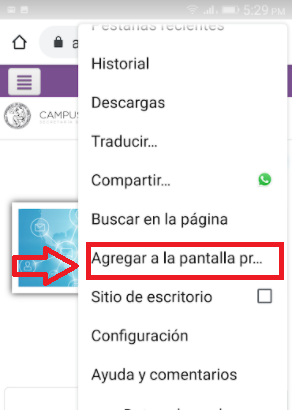 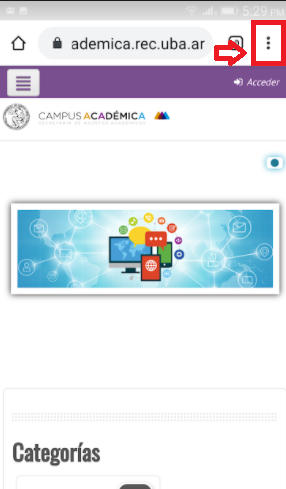 4) Seleccioná “ Agregar a la pantalla principal”
5)
7. Si vas a la pantalla de inicio/principal vas a encontrar un ícono del campus que te
llevará directamente al mismo sin necesidad de ingresar al navegador de tu celular.
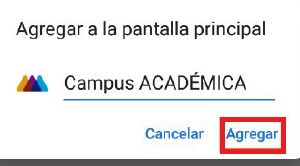 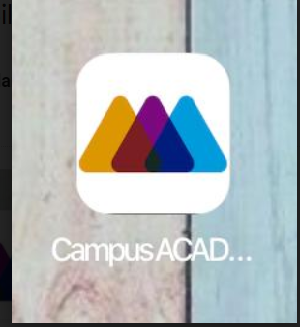 6. Seleccioná “ Agregar ”
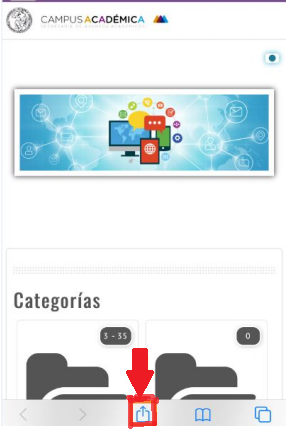 Desde la versión iPhone (IOS)
1. Al abrir  Safari y acceder a la web:
http://campusacademica.rec.uba.ar/
2. Tocar en el botón de compartir como figura en la imagen (el icono central de la barra inferior)
3. Al seleccionar, aparecerá  la siguiente pantalla.  Elegir  " Agregar a  inicio ".
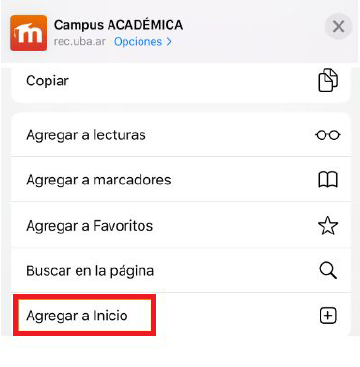 4. Seleccionar " Agregar ".  En la pantalla de inicio se encontrarán con el siguiente ícono de acceso directo.
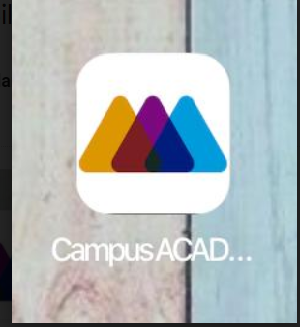